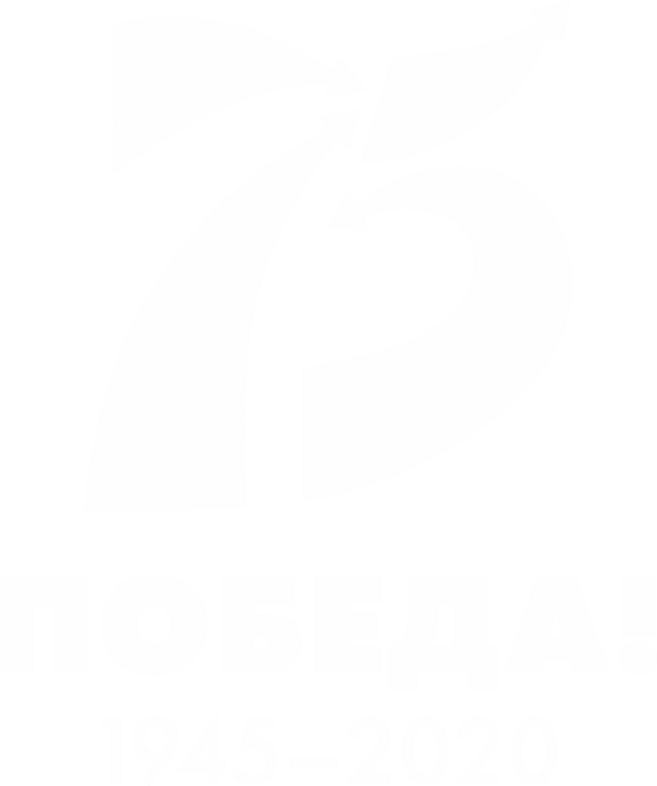 г. Берёзовский К юбилею Победы!
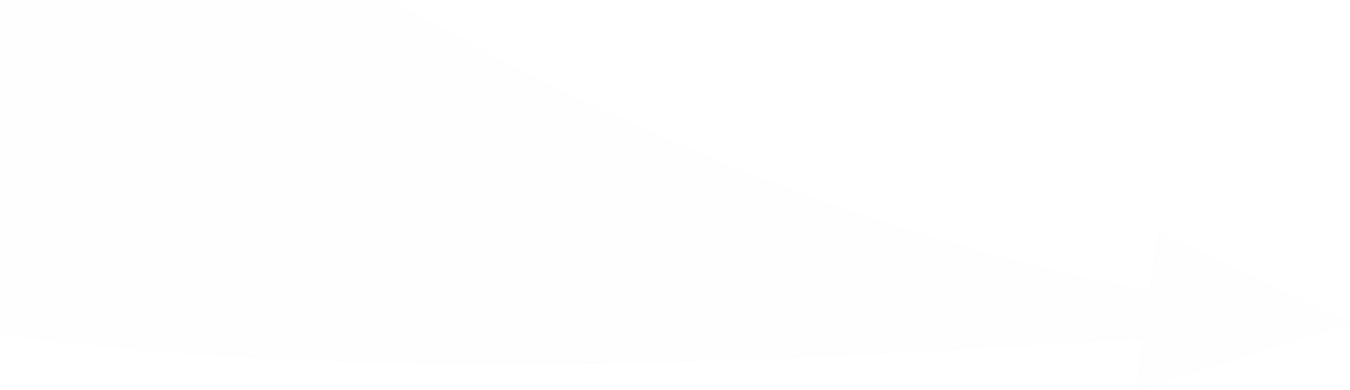 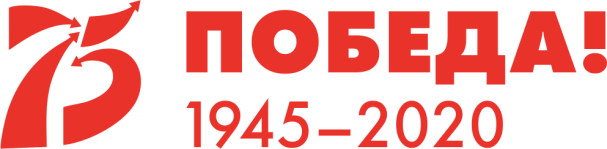 СЕНТЯБРЬ - 2019
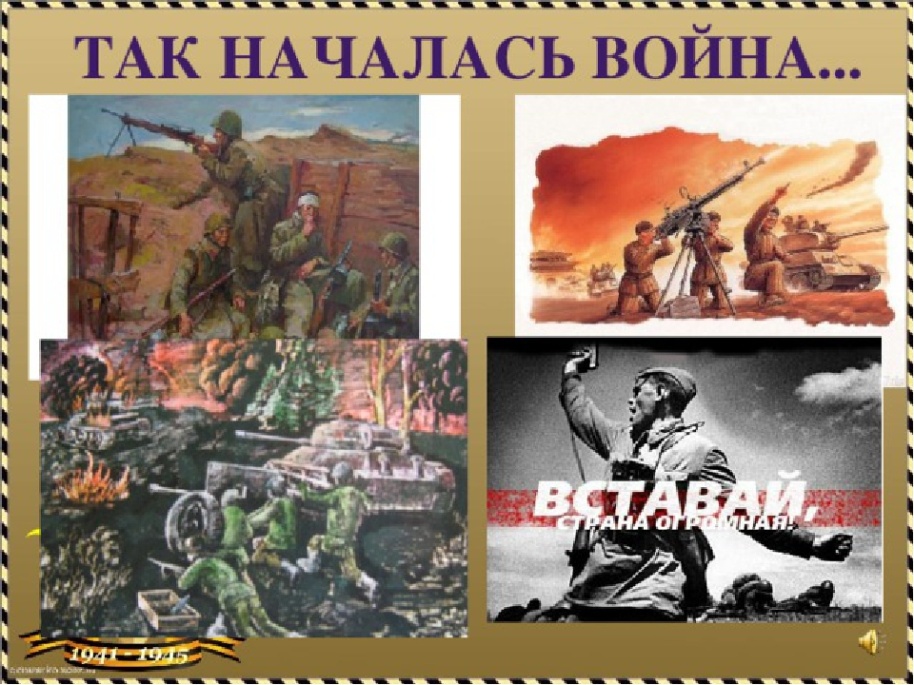 Цикл тематических выставок к 75-годовщине Победы в Великой отечественной войне:
 «Так начиналась война» – о предпосылках Великой отечественной войны.
«Сталинградская битва» – исследования 21 века.
«Город – герой Москва» – 55-летию со дня присвоения звания.
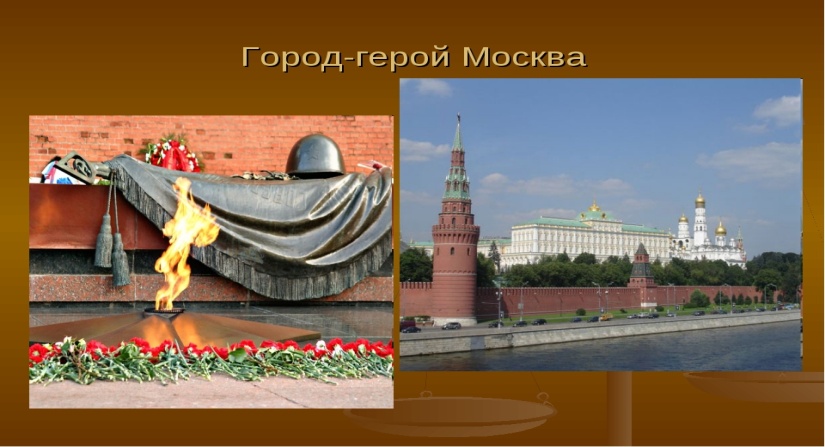 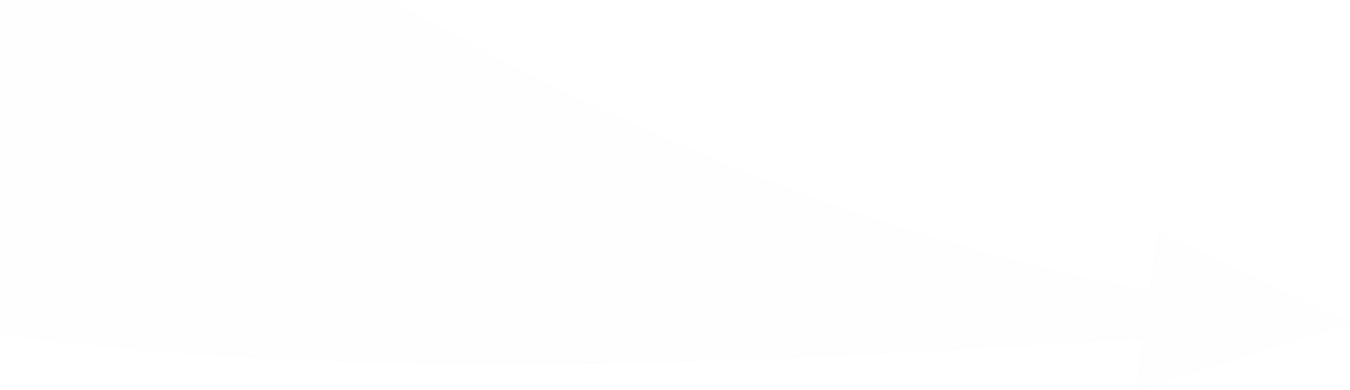 Мероприятия посвященные году Памяти и Славы 2020г.
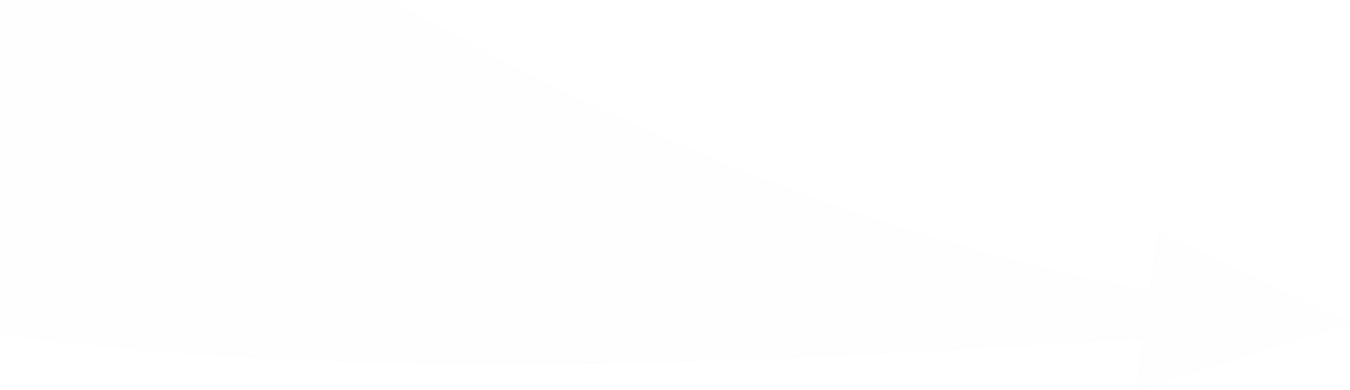 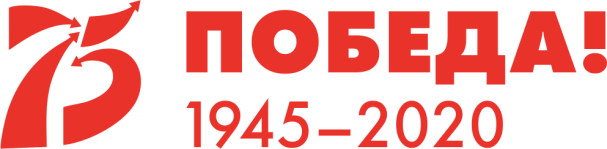 ОКТЯБРЬ - 2019
Цикл тематических выставок к 75-годовщине Победы в Великой Отечественной войне:
 «Детство, опаленное войной!»
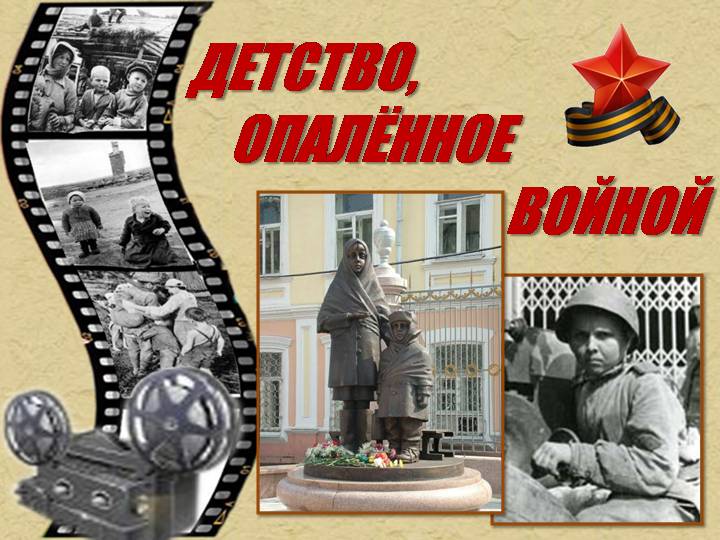 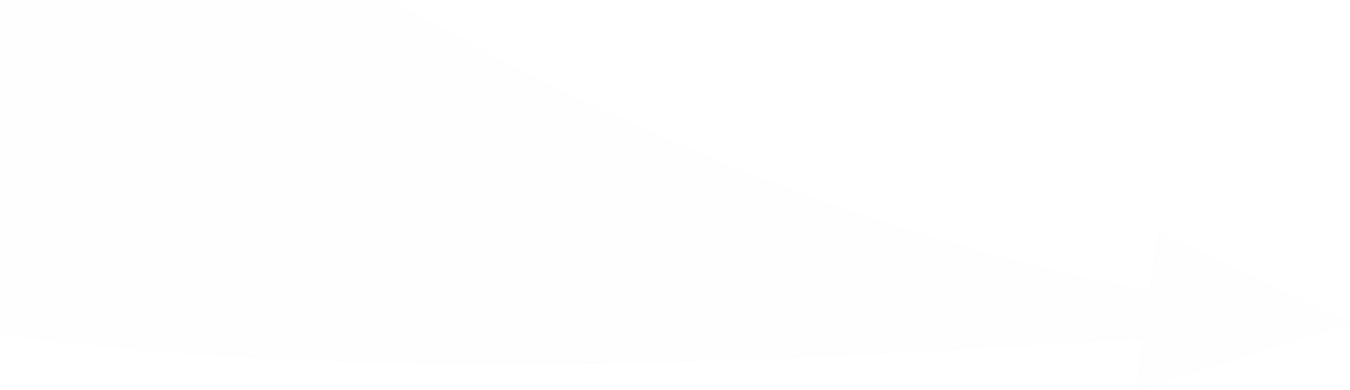 Мероприятия посвященные году Памяти и Славы 2020г.
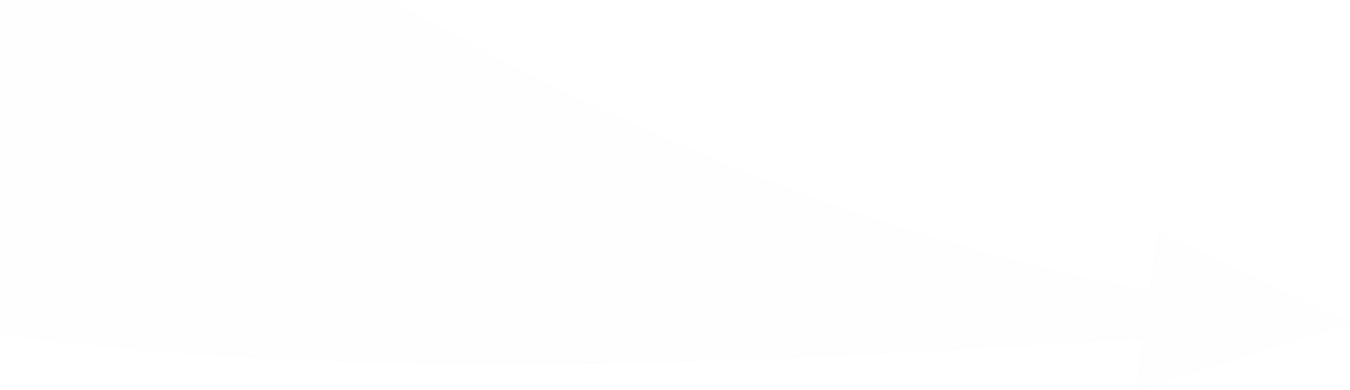 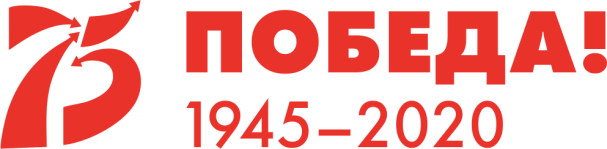 НОЯБРЬ - 2019
Конкурс-выставка творческих работ:
«Монуметы мужества и славы»
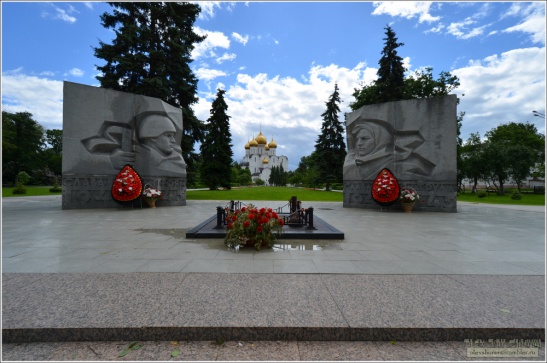 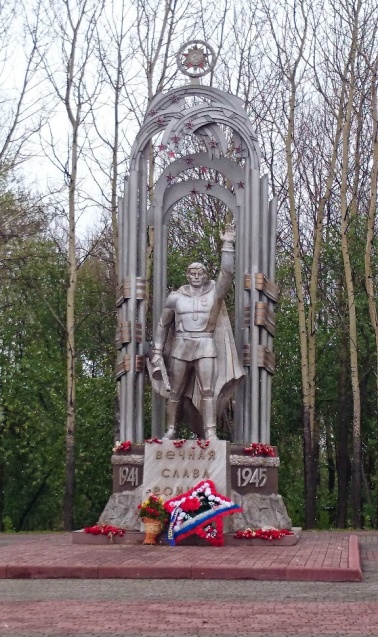 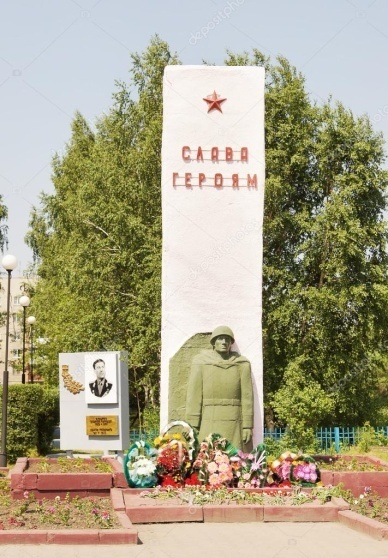 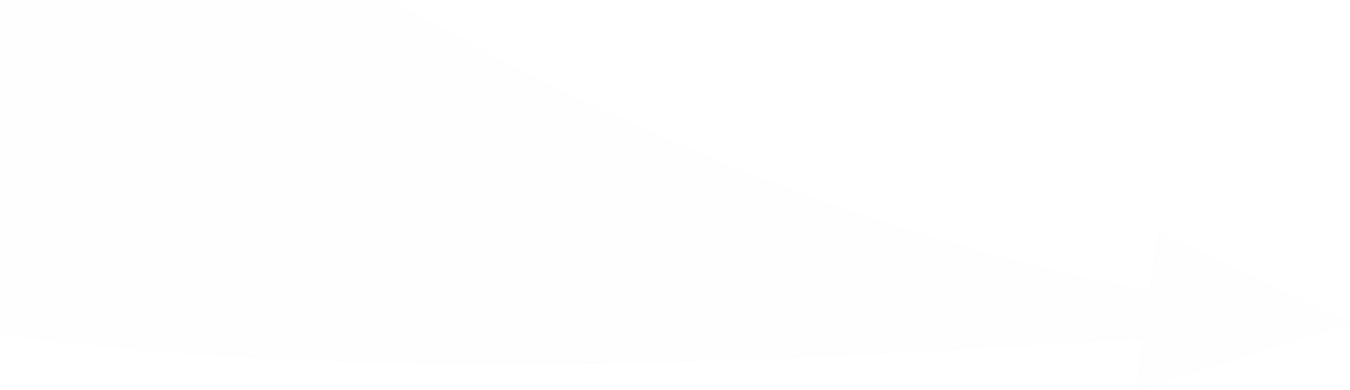 Мероприятия посвященные году Памяти и Славы 2020г.
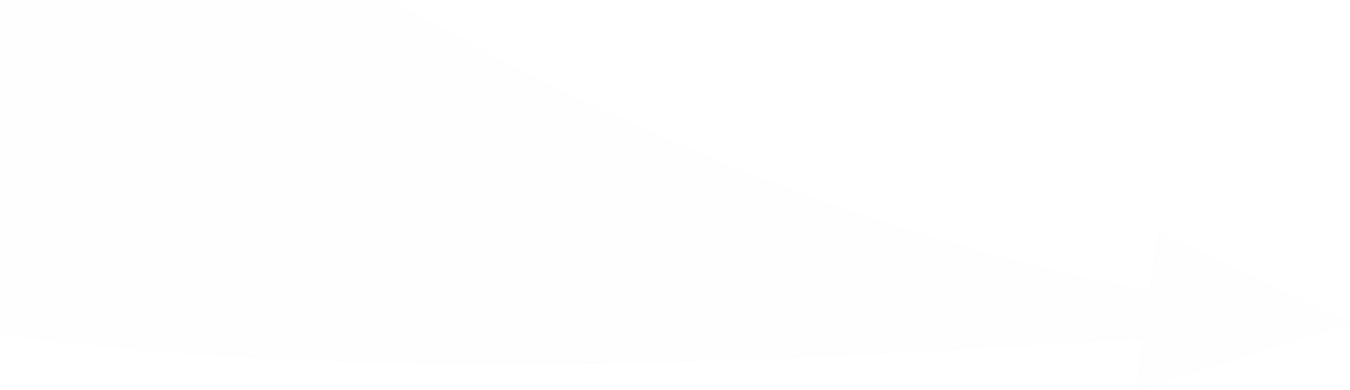 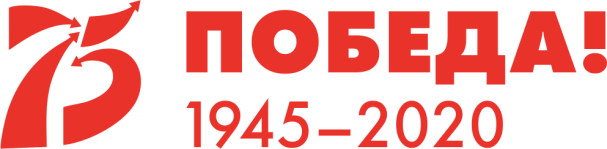 ДЕКАБРЬ - 2019
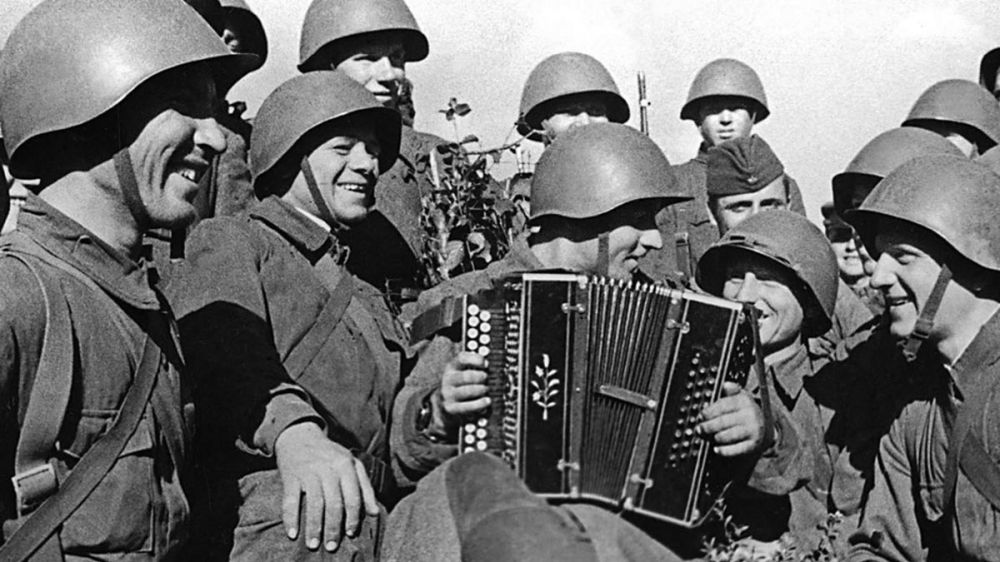 Экскурсия в Городской краеведческий музей с детьми подготовительной к школе группы.
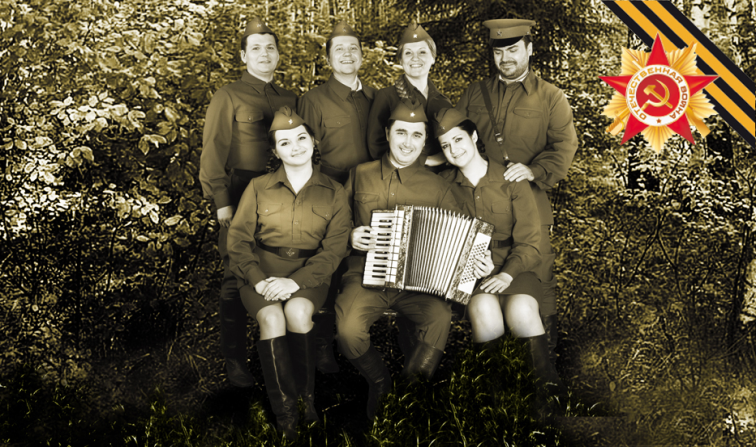 Рассказы о песнях военных лет:
«А музы не молчали…»
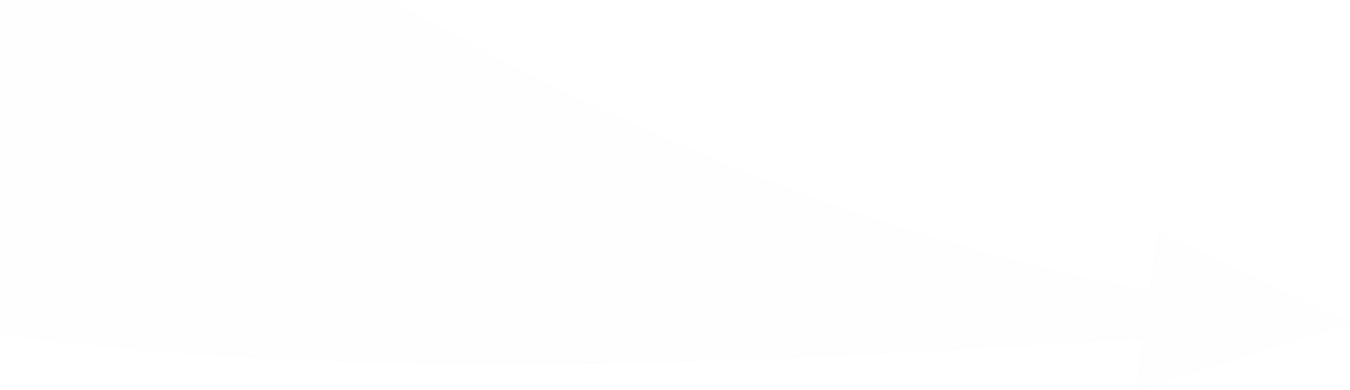 Мероприятия посвященные году
 Памяти и Славы 2020г.
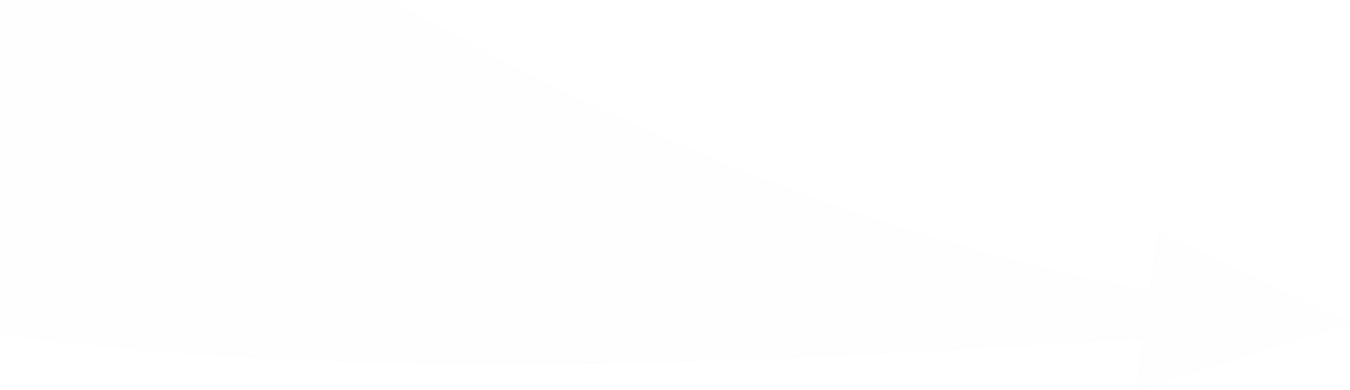 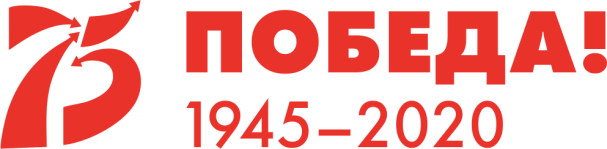 ЯНВАРЬ - 2020
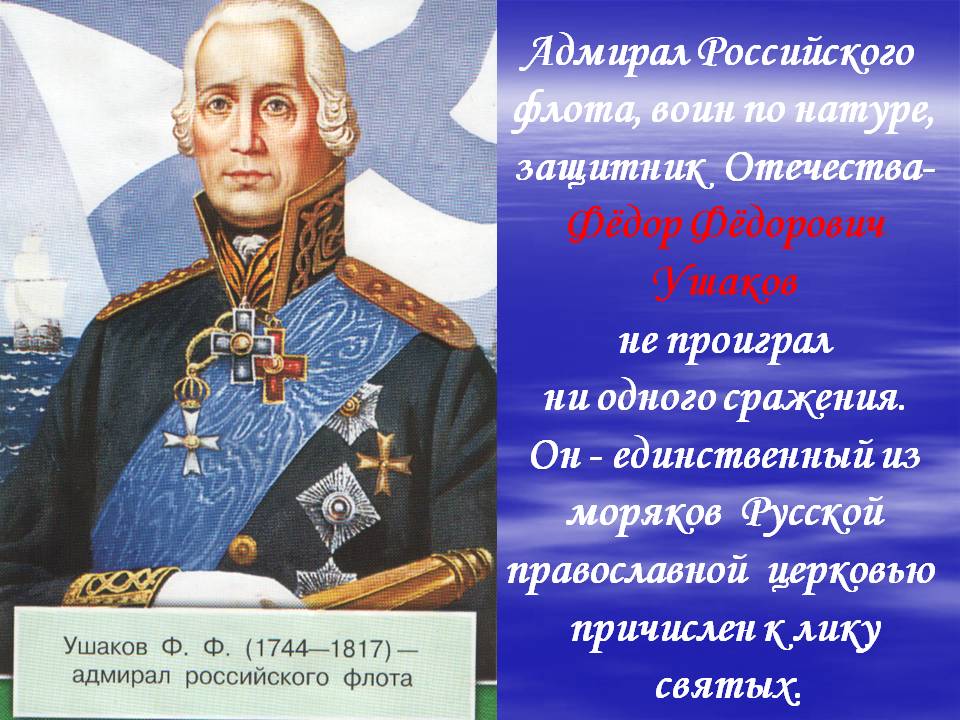 Кинопоказ:
 «Вся жизнь – служение Отчизне» (о жизни Святого праведного воина адмирала Ф.Ушакова)
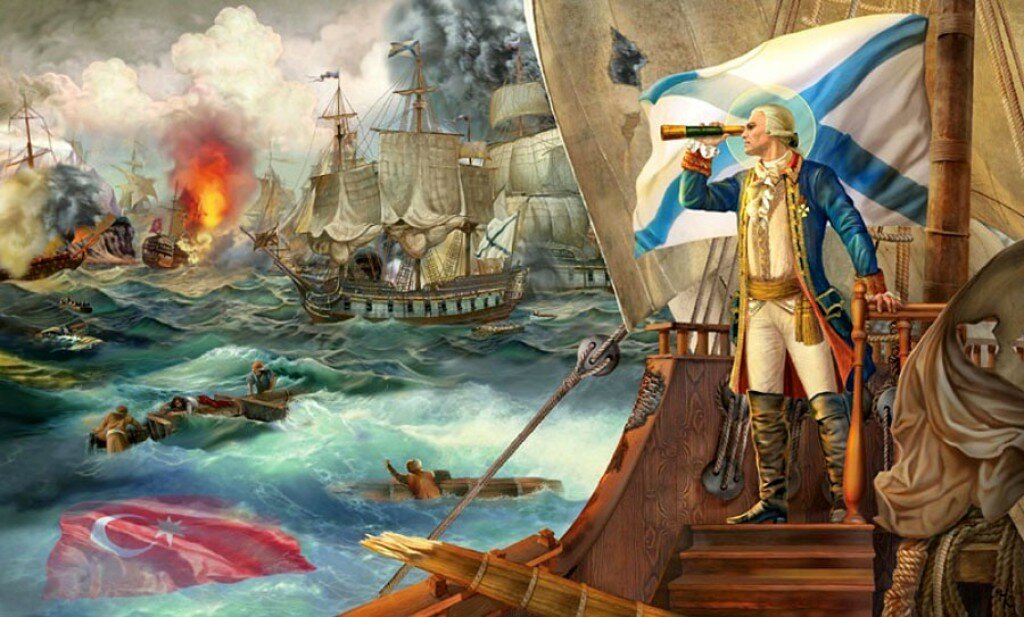 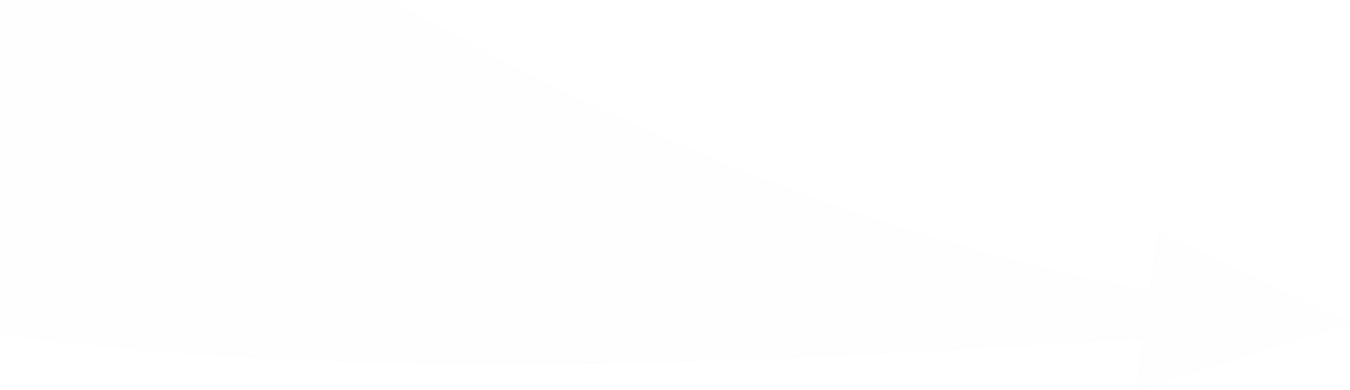 Мероприятия посвященные году
 Памяти и Славы 2020г.
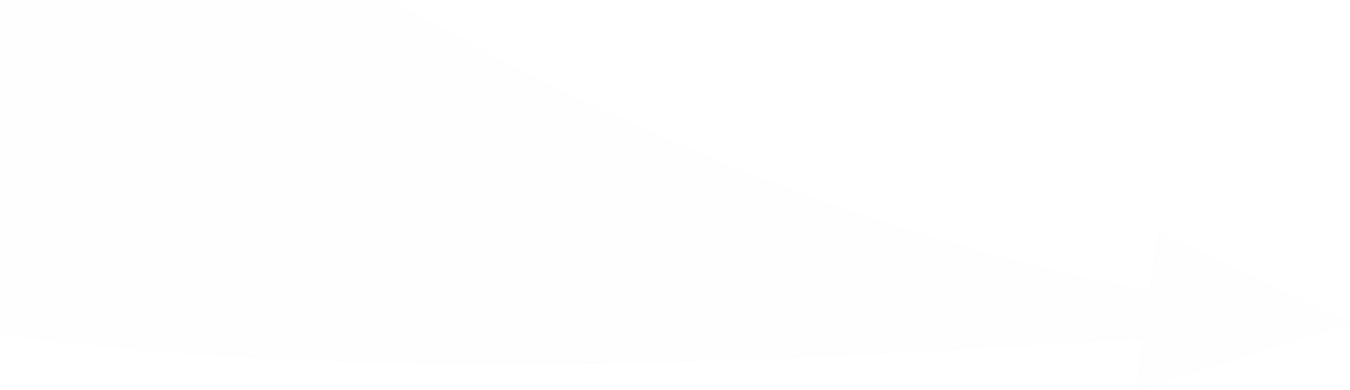 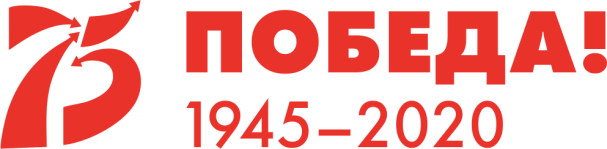 ФЕВРАЛЬ - 2020
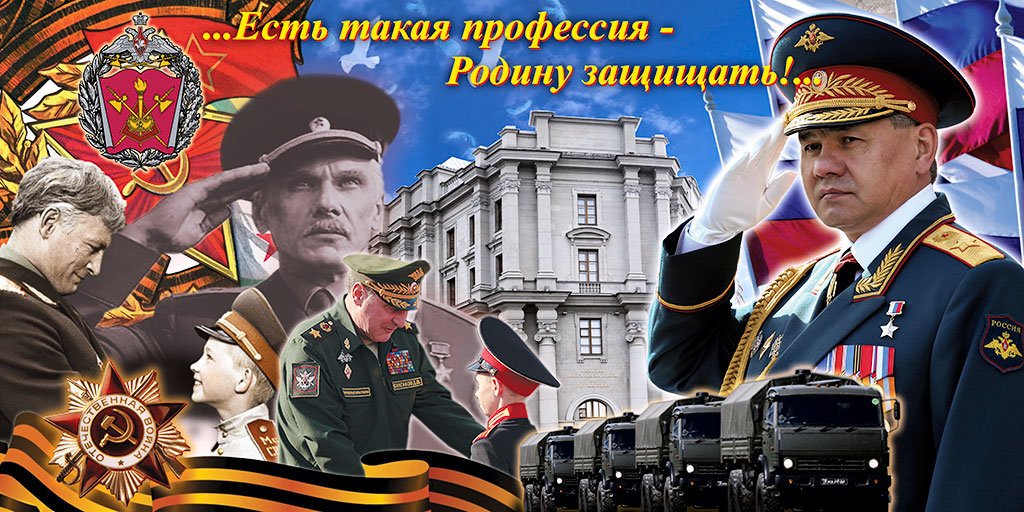 Мини – выставка по патриотическому воспитанию дощкольников ко Дню Защитника Отечества:

«Есть такая профессия – Родину защищать!»
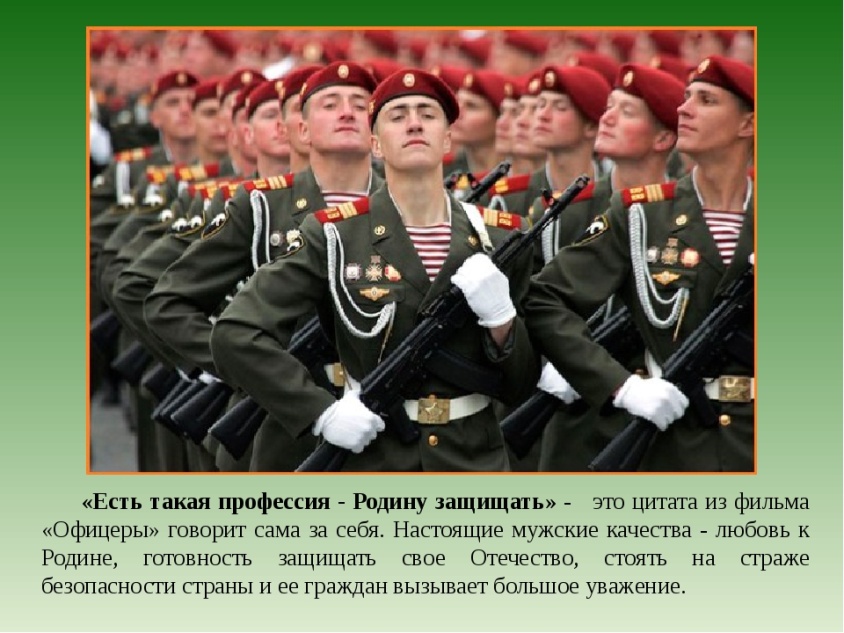 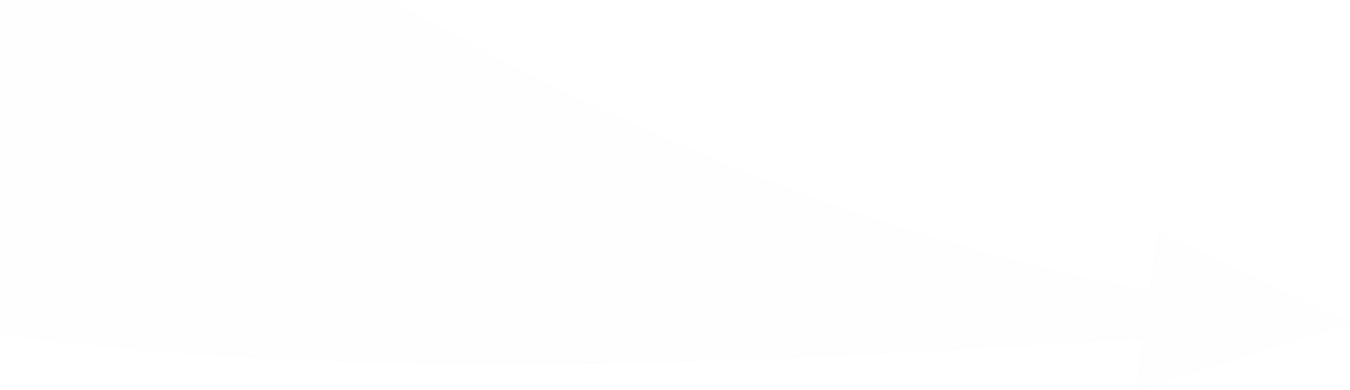 Мероприятия посвященные году
 Памяти и Славы 2020г.
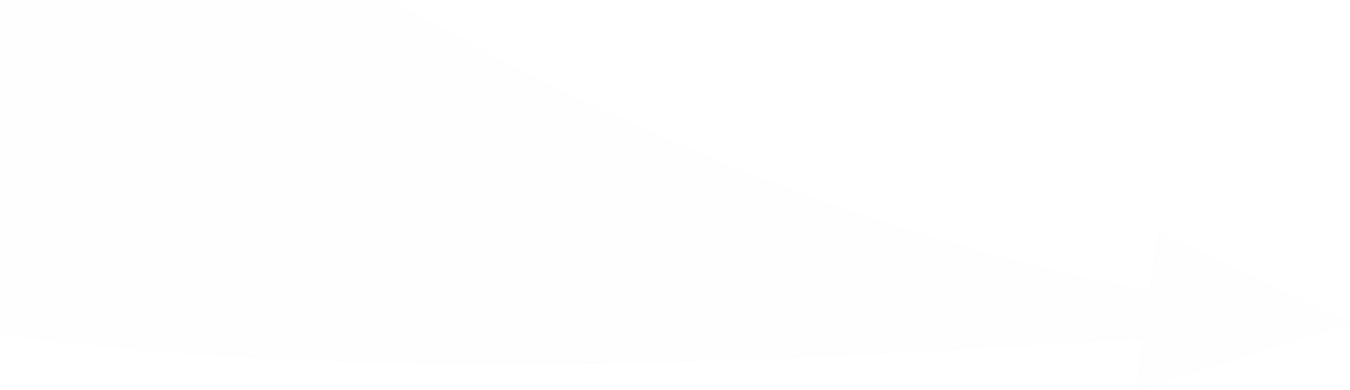 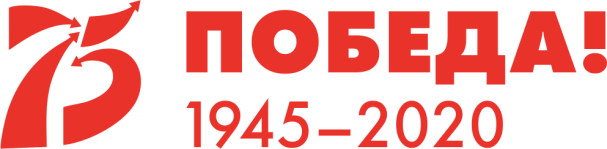 МАРТ - 2020
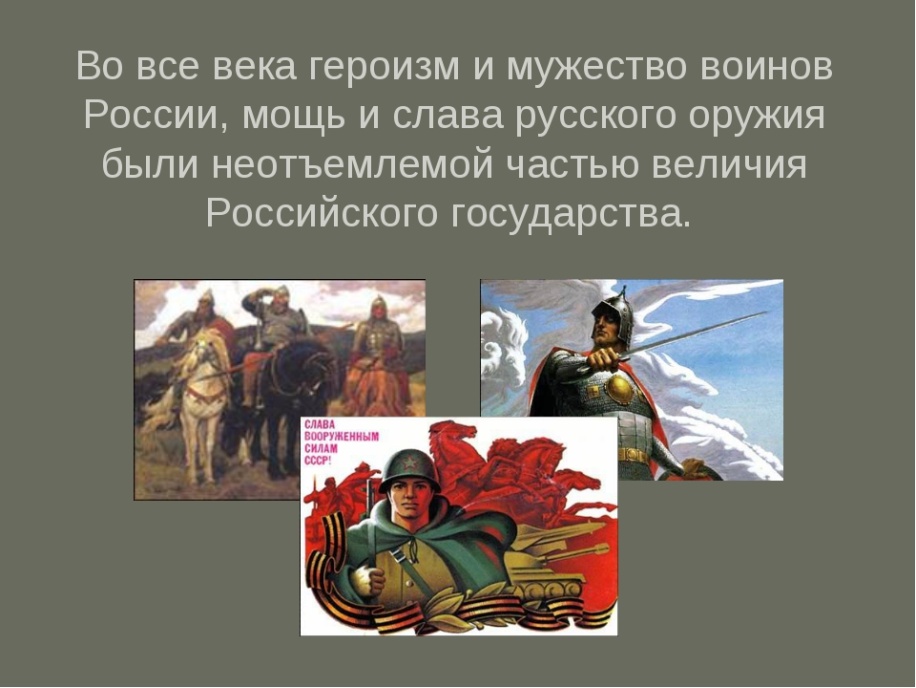 КОНКУРС ЧТЕЦОВ:

 «О Родине, о мужестве, о славе!»
Конкурс – выставка творческих работ:
 «Монументы мужества и славы!»
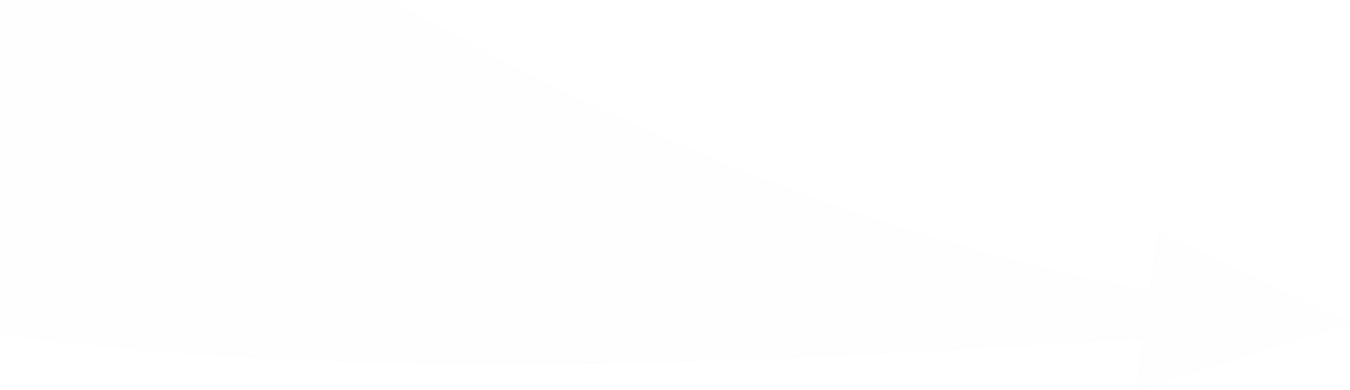 Мероприятия посвященные году
 Памяти и Славы 2020г.
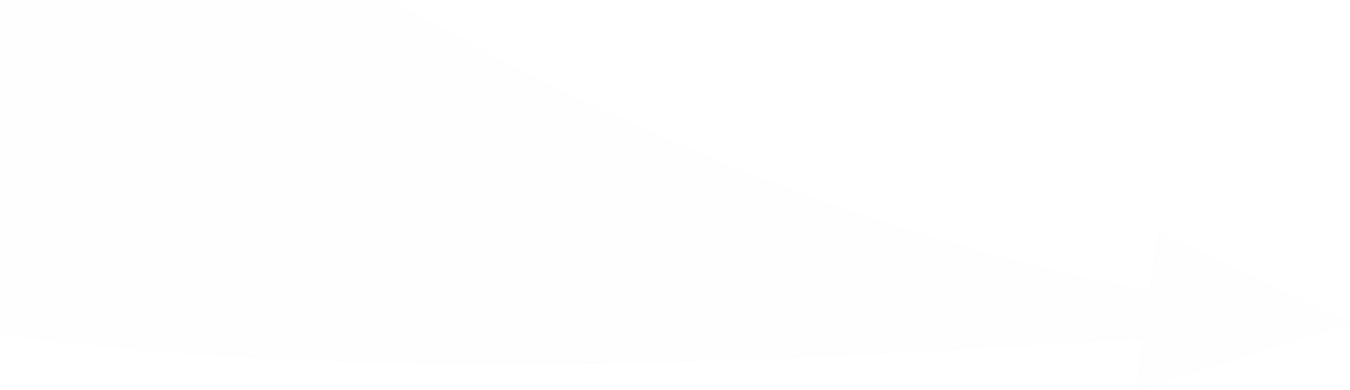 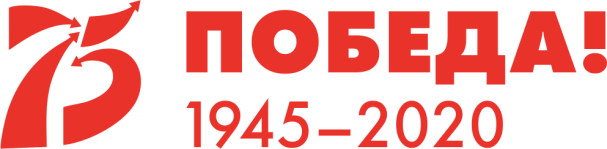 АПРЕЛЬ - 2020
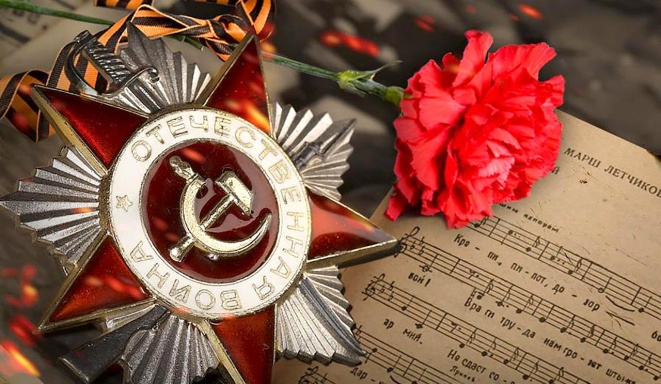 Концерт:

Песни Победы (в рамках музыкально-образовательного лектория «Наполним музыкой сердца»)
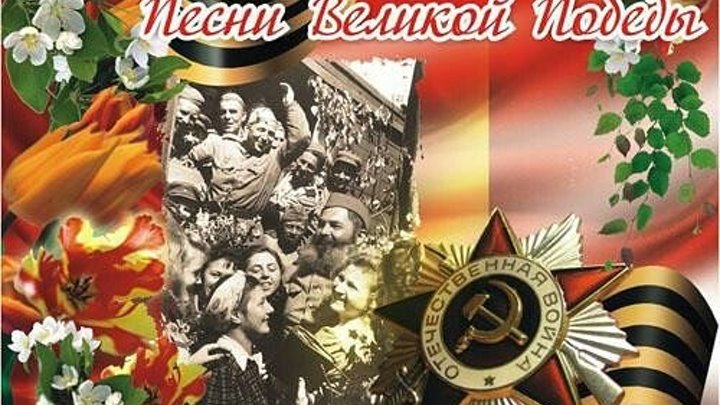 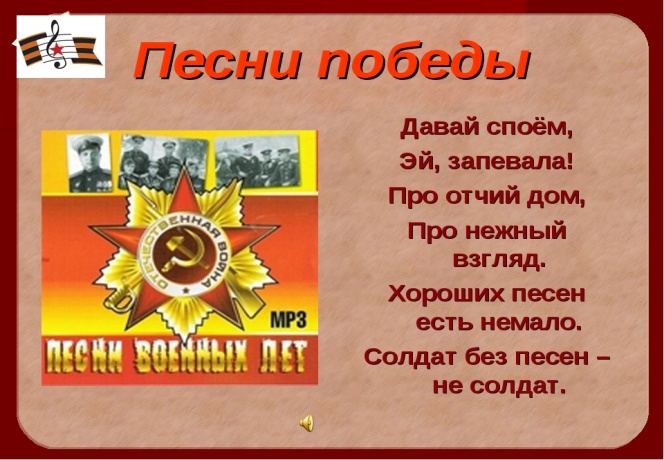 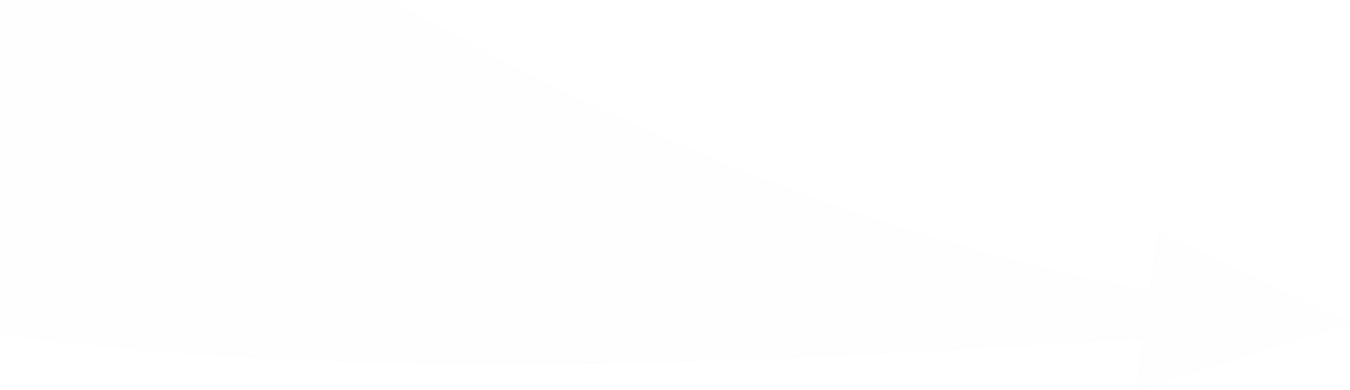 Мероприятия посвященные году
 Памяти и Славы 2020г.
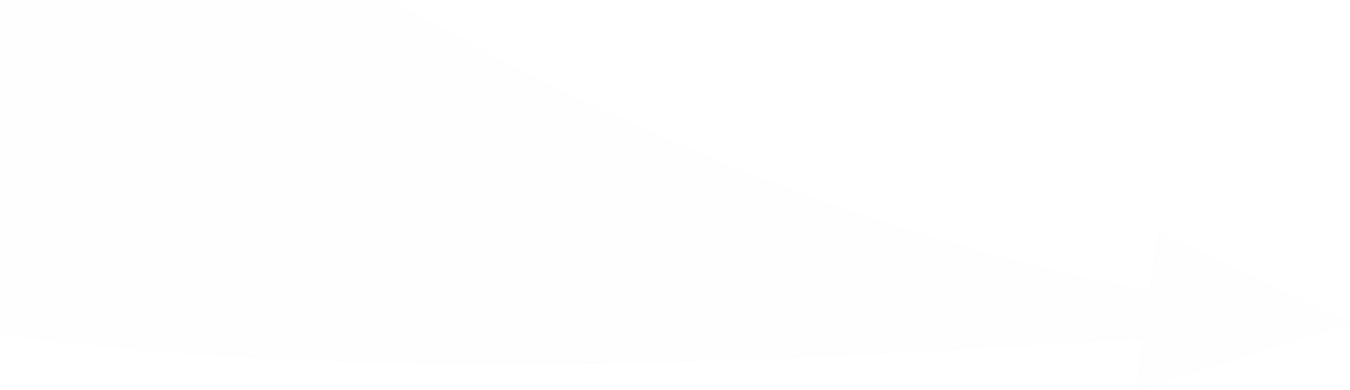 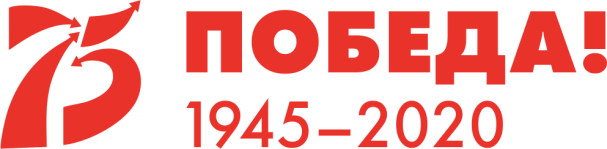 МАЙ - 2020
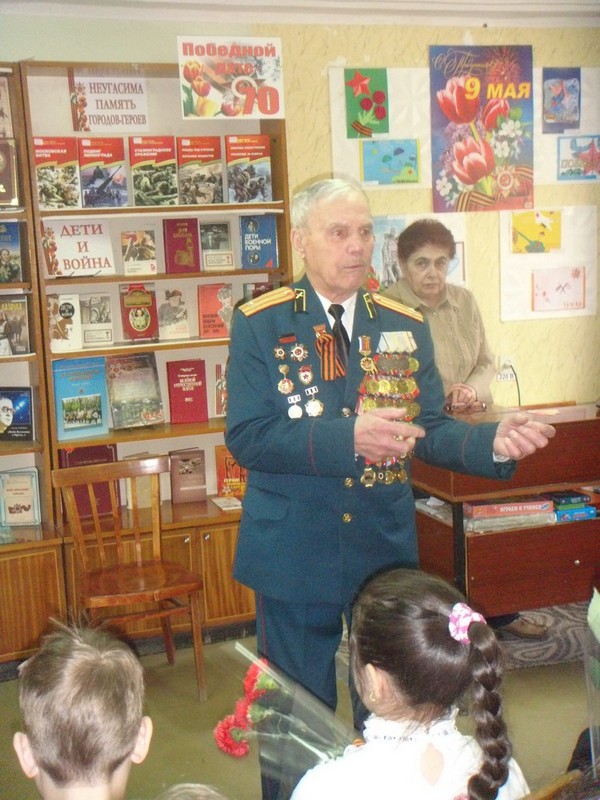 Встреча с ветеранами Великой Отечественной  войны Совета ветеранов района города Берёзовский.
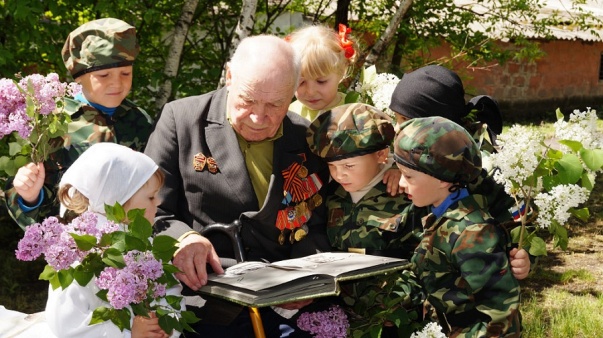 Викторина:
 «Военно-исторические музеи Москвы»
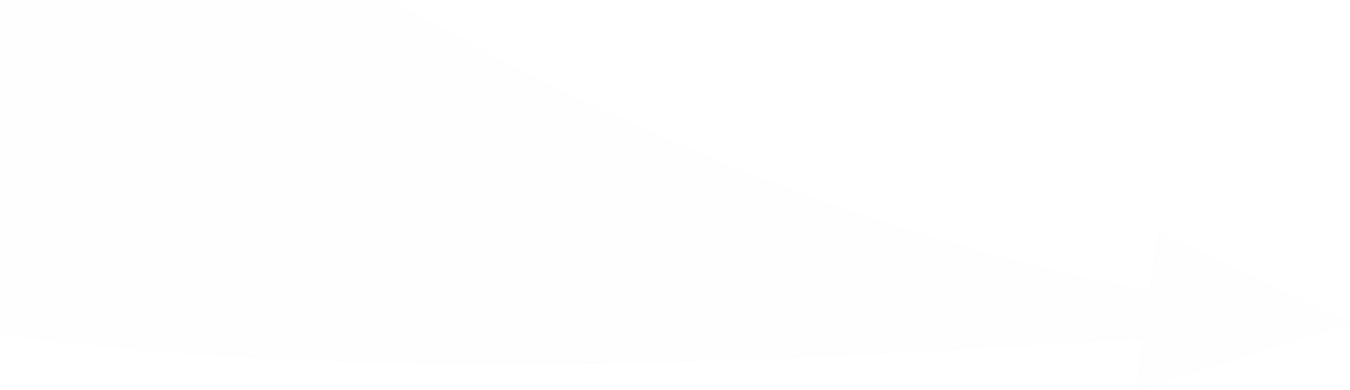 Мероприятия посвященные году
 Памяти и Славы 2020г.